2017-2018
CDI Lycée DAMASAP 2nde
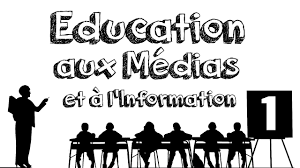 Esprit critique, es-tu là ??
Qu’est ce que l’esprit critique  pour toi ?
Et sur les réseaux sociaux ?Comment réagis-tu ?
Kevin Razy démonte les conspirationnistes
http://www.gouvernement.fr/on-te-manipule
Q’est ce que vous retenez de cette vidéo ?
Quel est le propos de Kevin Razy ?
La théorie du complot par les clés des médias
Grâce à ce film, quelle définition peut-on donner à la théorie du complot ?
Mécanismes naturels du cerveau
On a besoin de comprendre
On a besoin de se protéger
On a besoin de se défendre
On a besoin d’être rassuré
Décoder le cerveau
Le poids de la première impression
Tu es d’accord avec la majorité
Tu es belle donc sympa
Je partage, je cautionne
Le Before de Canal +La nuit des césars
Soyez attentifs aux détails !
Créé ton propre complot
Thème du complot :
Par qui ? (à qui cela pourrait profiter ?)
Et si (mon thème) était un complot de ….. ?
Pourquoi ?
Explications / Illustrations : 
Je créé des preuves, je fais des zooms sur des détails
Présentation collective 
Pas de complot satanique